Iedereen heeft het wel eens moeilijk
Het Centrum Algemeen Welzijnswerk is er voor iedereen 
Iedereen op een kwetsbaar moment met specifieke aandacht voor kwetsbare doelgroepen
Helpt bij vragen en problemen rond psychosociaal welzijn 
Gratis hulpverlening 
Vrijwillige hulpverlening 
Wij werken vraaggestuurd op basis van de doelen van de client
Werkt proactief naar cliënten
De cliënt staat centraal
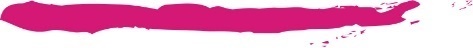 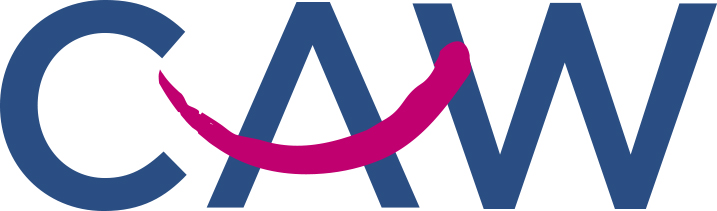 [Speaker Notes: ! Gratis hulpverlening – quid betalend aanbod preventie – groepsaanbod -  pscyho educatie
? Welzijn of Psychosociaal welzijn]
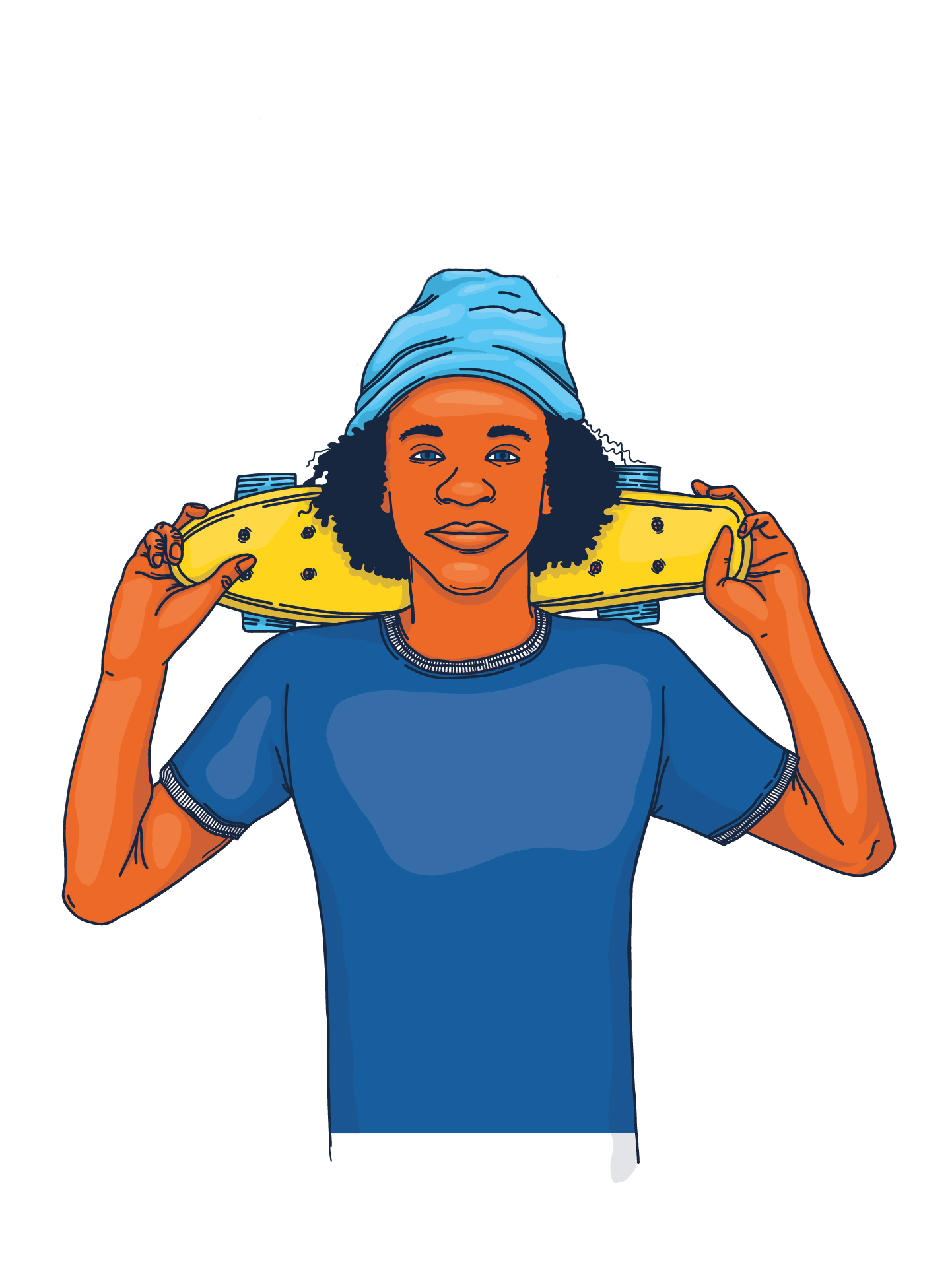 JAC: het jongerenaanbod van het CAW
Voor jongeren tussen 12 en 25 jaar
Gratis professionele hulpverlening
Vragen rond psychosociaal welzijn
Vrijwillige hulpverlening
Op maat van de jongere 
Jongere als autonome hulpvrager
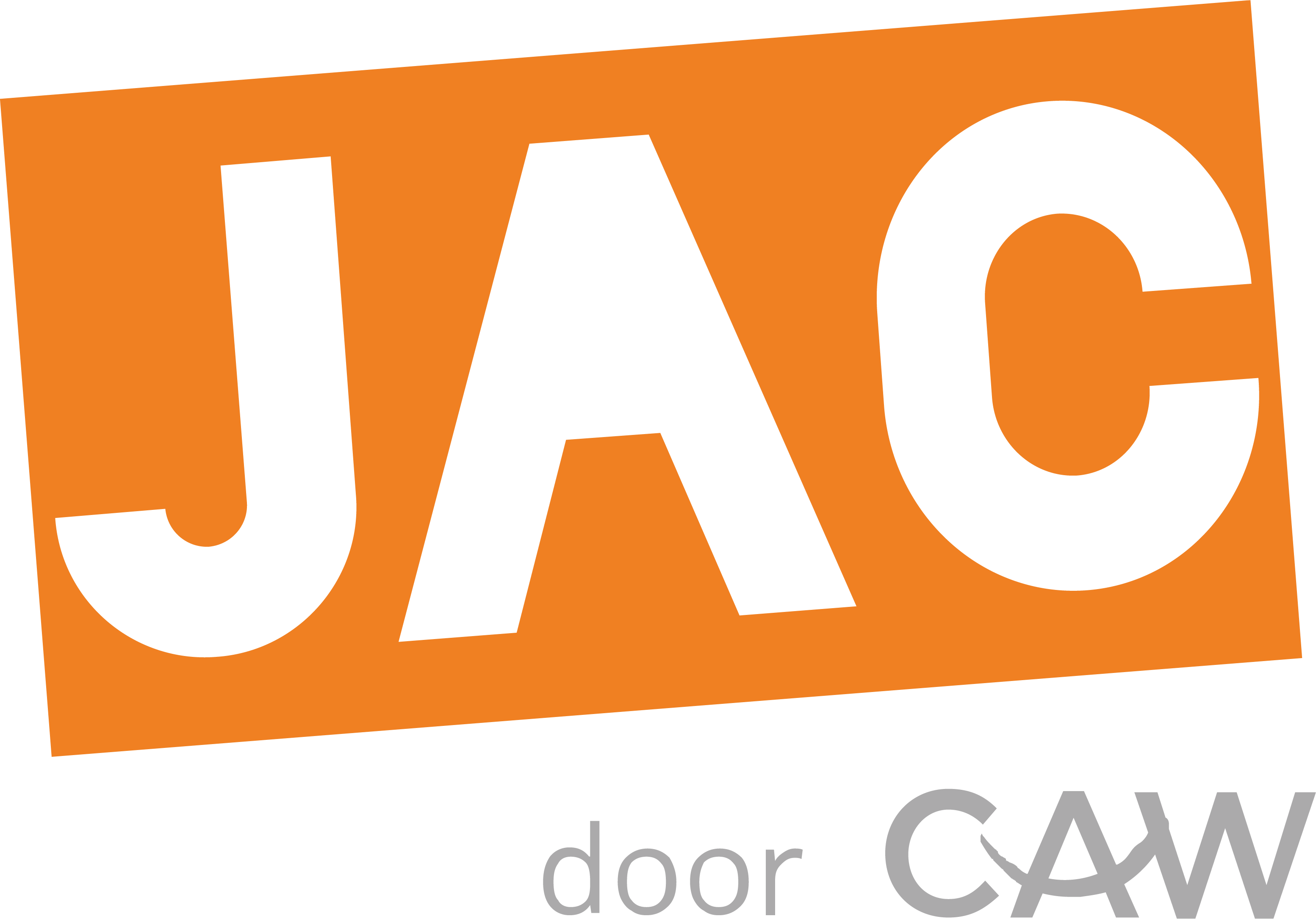 CAW Halle-Vilvoorde
Een sociale onderneming zonder financieel winstoogmerk 
Erkend en gesubsidieerd door de Vlaamse overheid volgens het decreet algemeen welzijnswerk (AWW) 
Voert ook lokale en bovenlokale projecten uit 
Regio Halle-Vilvoorde 
36 gemeenten, 6 eerstelijnszones 
160 medewerkers 
CAW Halle-Vilvoorde maakt deel uit van de CAW Groep: 11 CAW's in Vlaanderen en Brussel
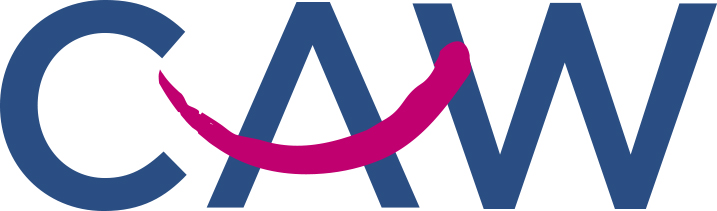 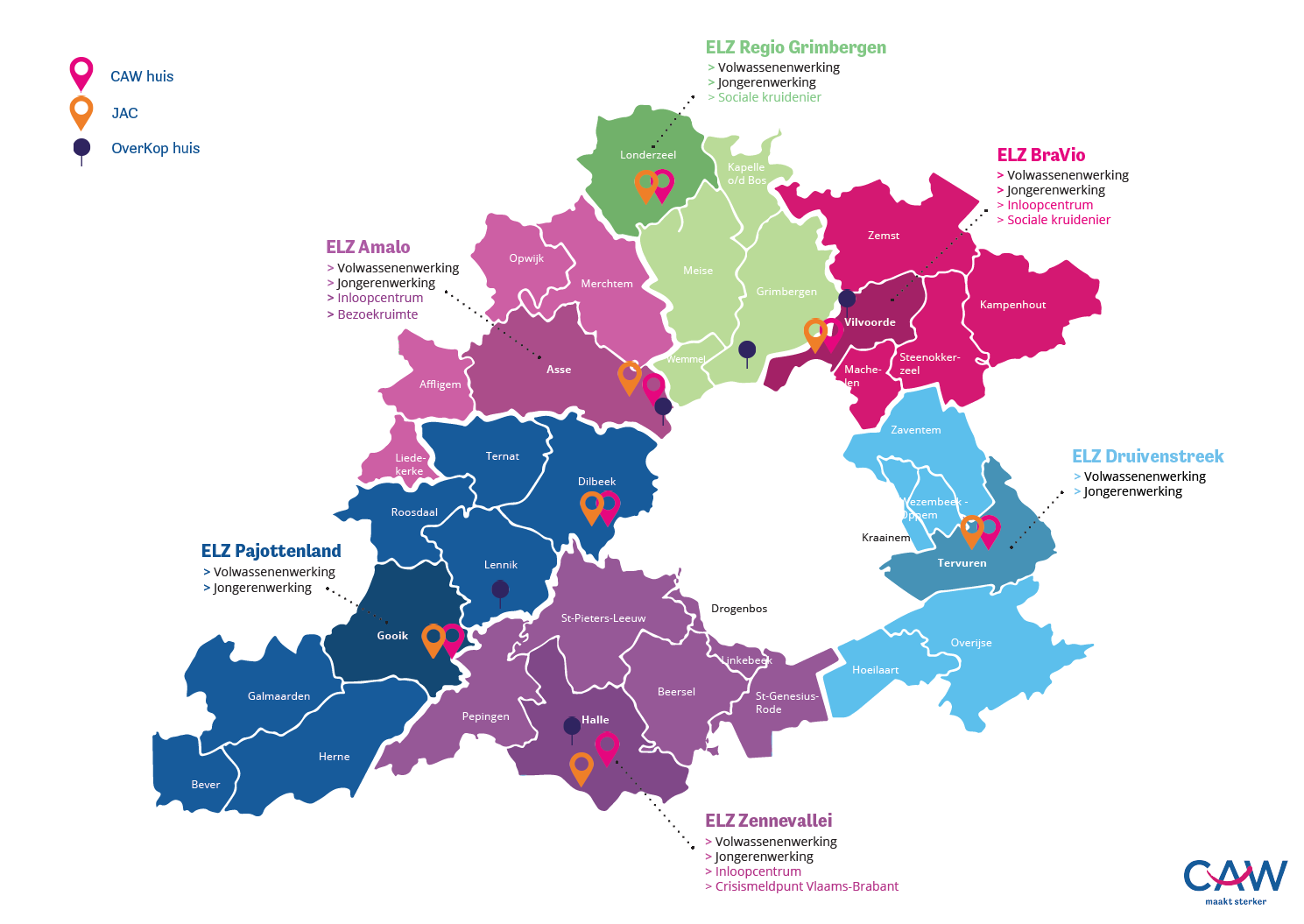 CAW Halle-VilvoordeDeelwerkingen
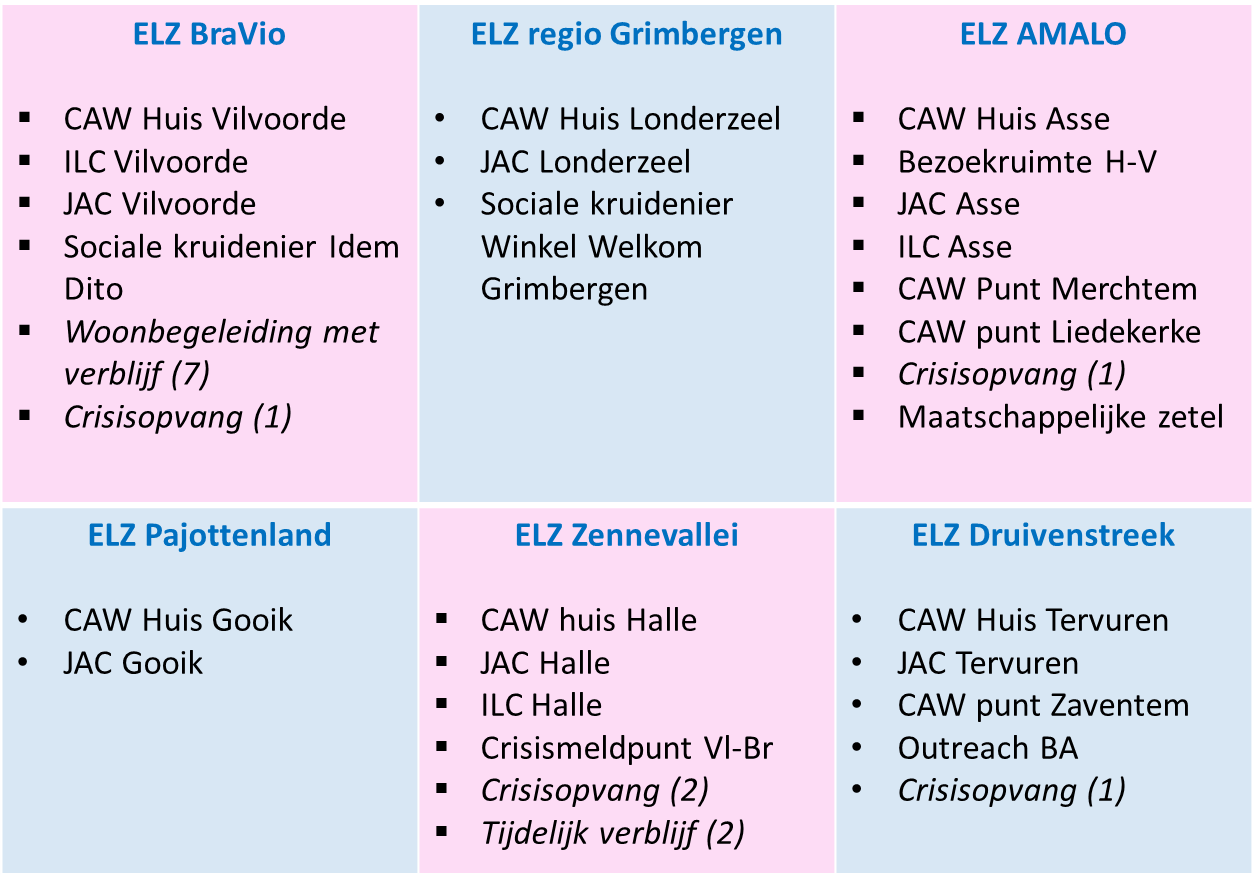 CAW Huis Dilbeek
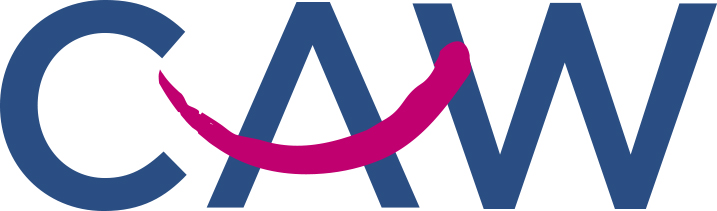 Bovenlokale actor – lokale partner
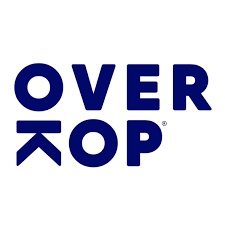 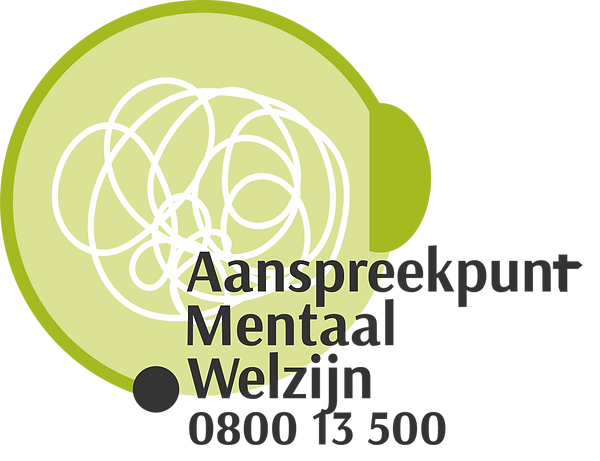 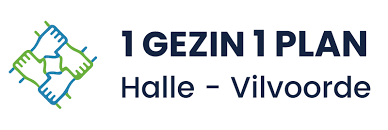 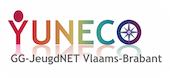 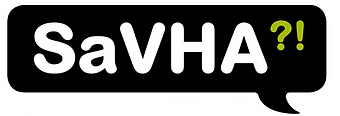 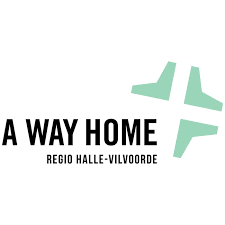 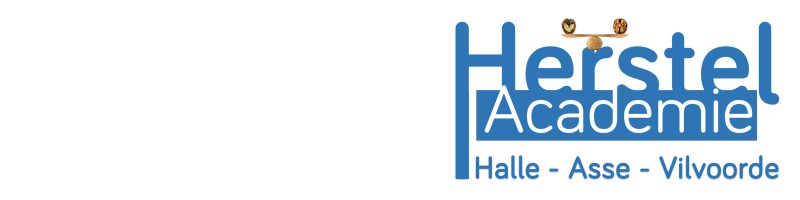 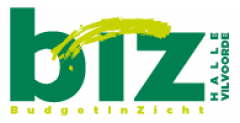 Regionaal Zorgplatform
Halle-Vilvoorde
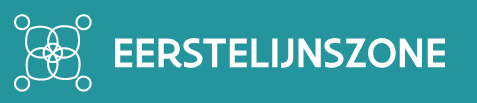 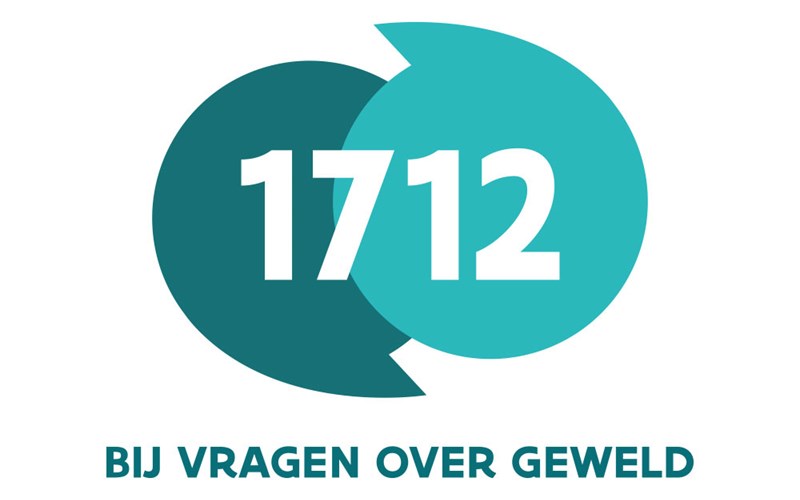 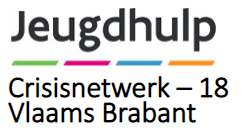 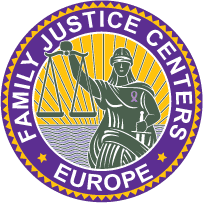 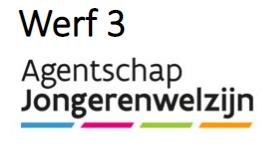 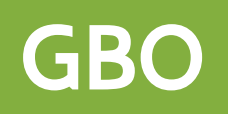 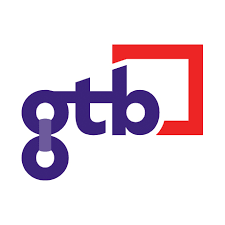 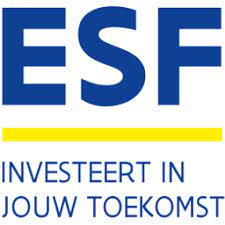 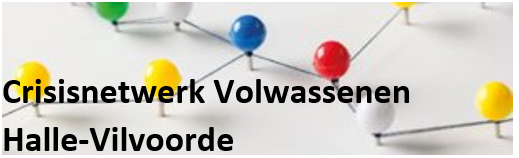 ARRO kindermishandeling 
Halle-Vilvoorde
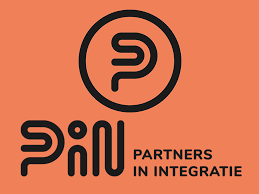 [Speaker Notes: OVERKOP HALLE
Klein bereik maar wel bereik van jongeren in kwetsbare situaties die geen plekje vinden.
Samenwerking OC Alsmeberg -> 1x per maand komt begeleider met een groep jongeren naar OverKop waardoor jongeren terugkomen zonder begeleiding van het opvangcentrum.]
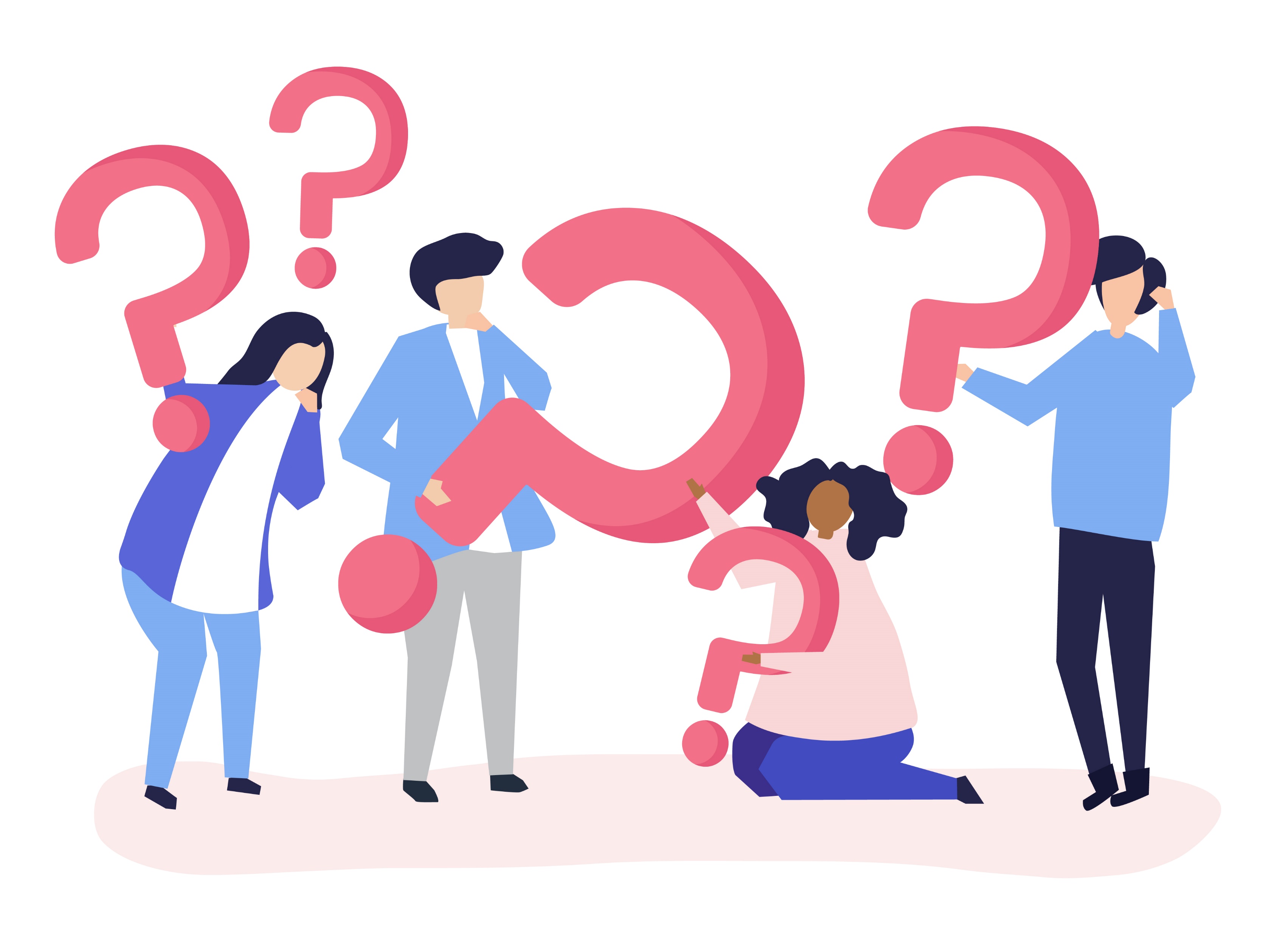 Hoe wij helpen
Hoe wij helpen
CAW werkt als eerstelijnsorganisatie generalistisch
Integrale benadering rond alle levensdomeinen
Werken krachtgericht
Individueel of contextueel (met partners of het gezin) 
Werken volgens continua
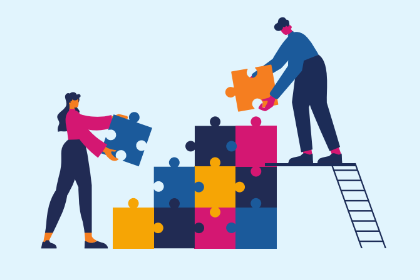 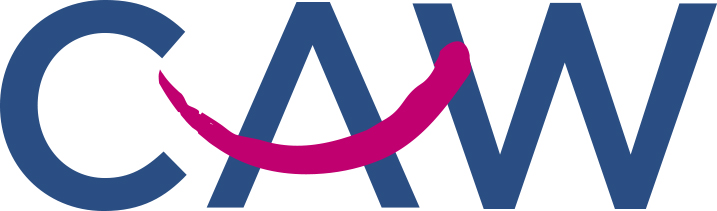 Hoe wij helpen
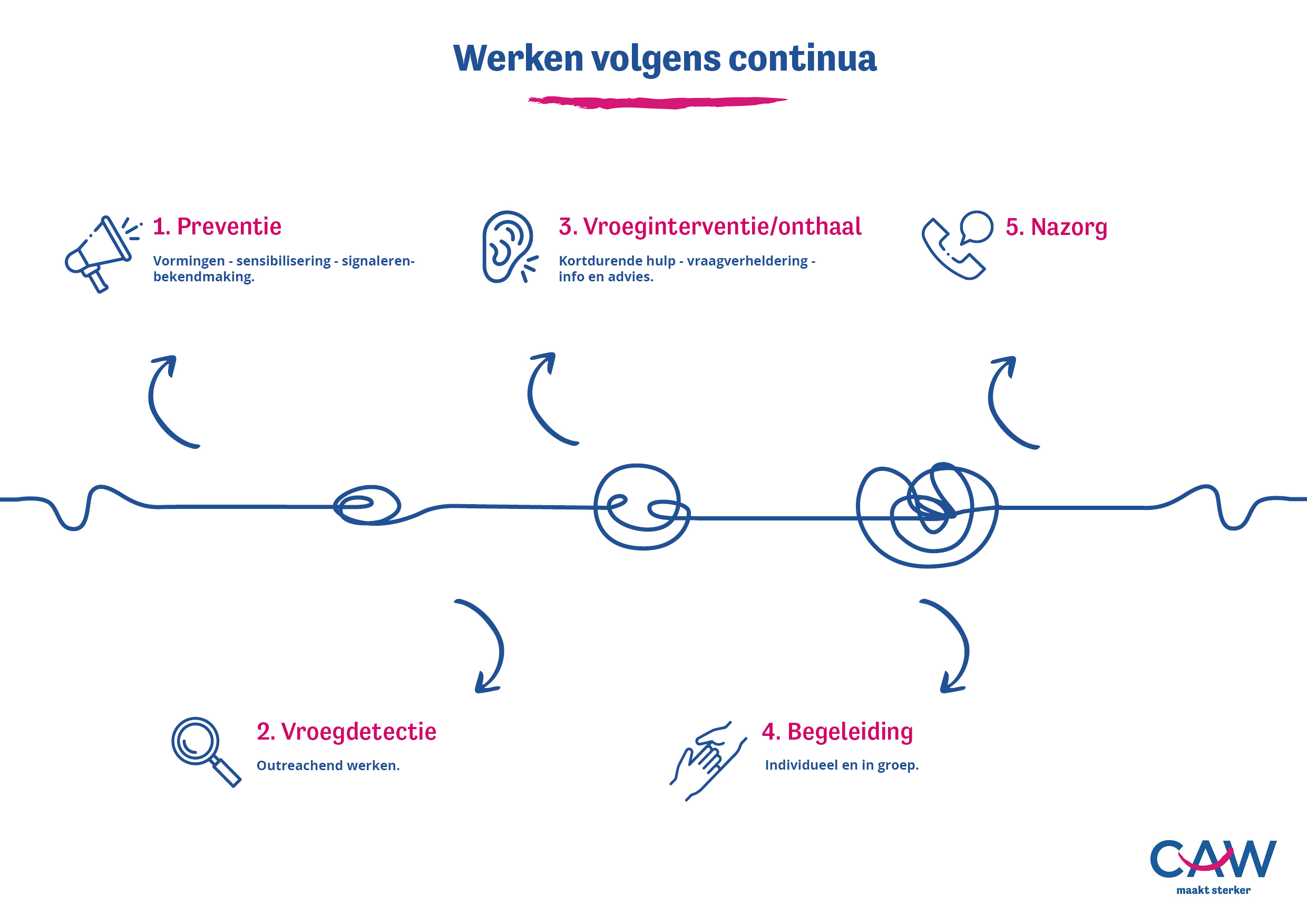 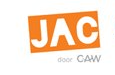 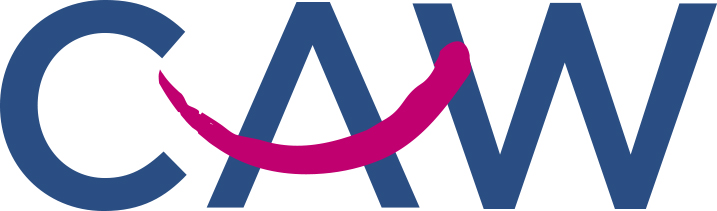 Hoe wij helpen
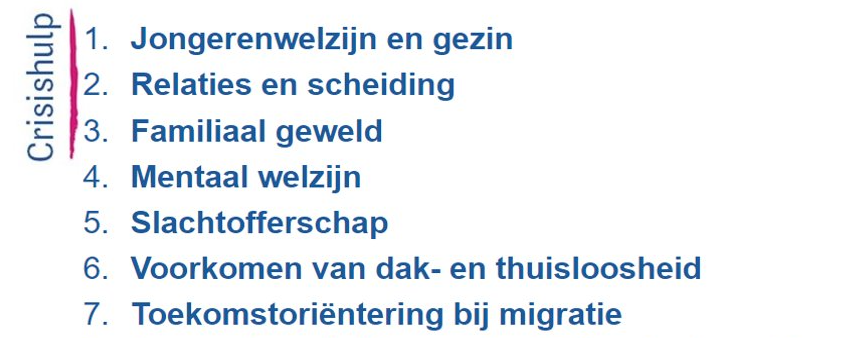 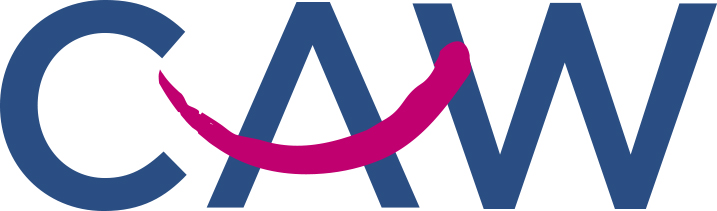 Hoe wij helpen
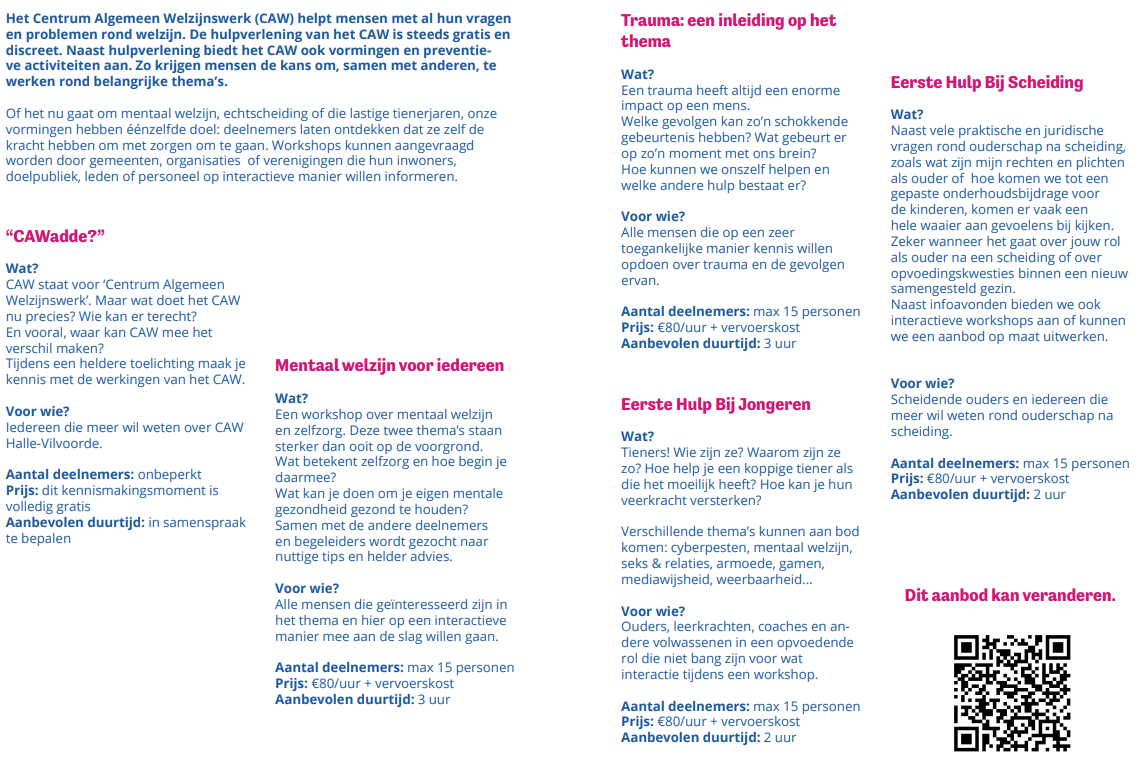 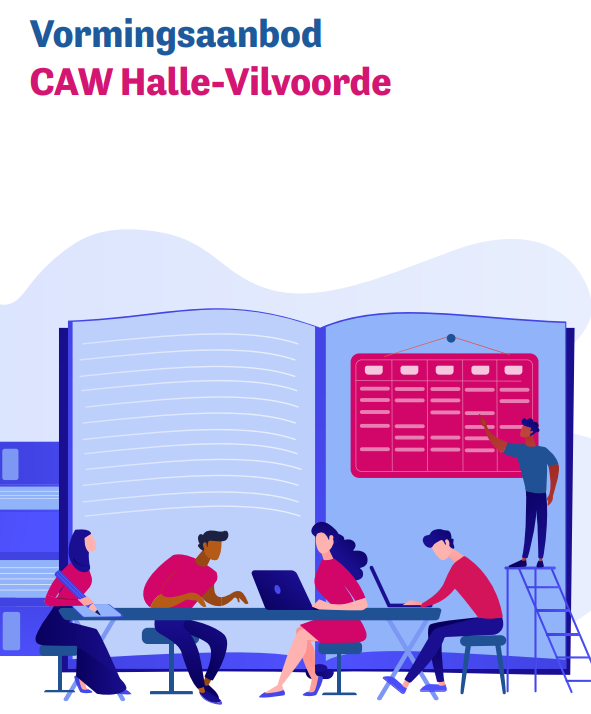 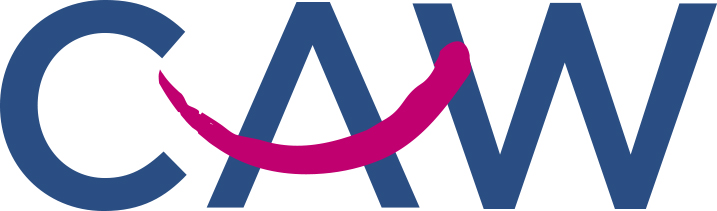 [Speaker Notes: https://www.caw.be/hoe-wij-helpen/preventie/vormingen-2/
https://www.caw.be/jac/hoe-wij-helpen/preventie/vormingen/]
Hoe wij helpen
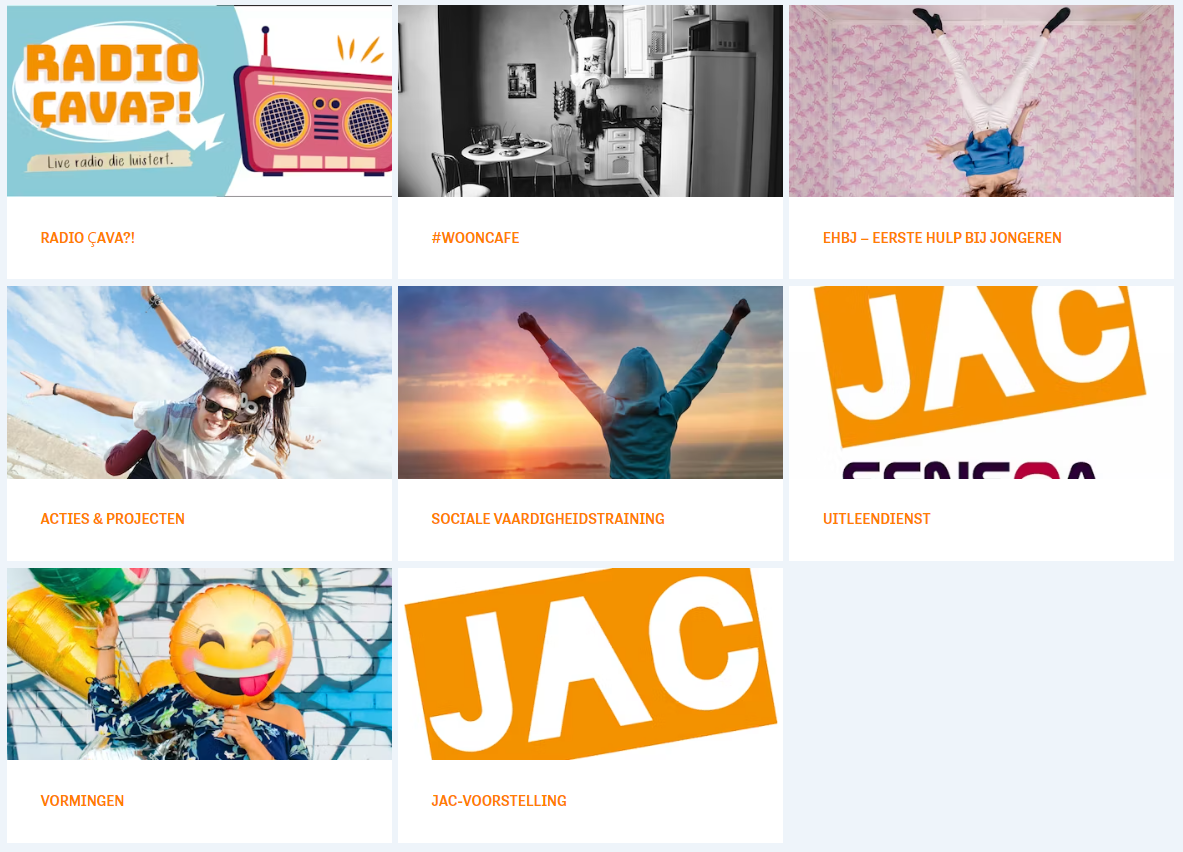 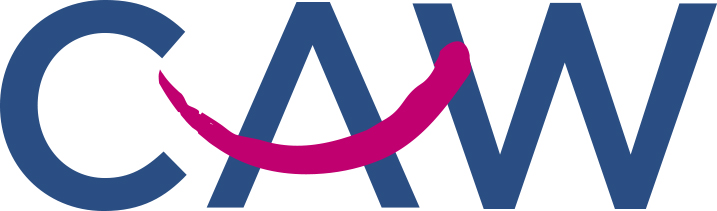 [Speaker Notes: https://www.caw.be/hoe-wij-helpen/preventie/vormingen-2/
https://www.caw.be/jac/hoe-wij-helpen/preventie/vormingen/]
Onthaal
Kortdurend
 Vraagverheldering 
 Generalistisch 
 Samen op zoek naar haalbare oplossingen 
 Informatie en advies 
 Praktische hulp en ondersteuning 
 Verdere begeleiding binnen CAW of doorverwijzing naar de meest passende hulp
 Inloopcentra
We helpen de cliënt op weg
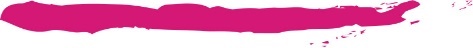 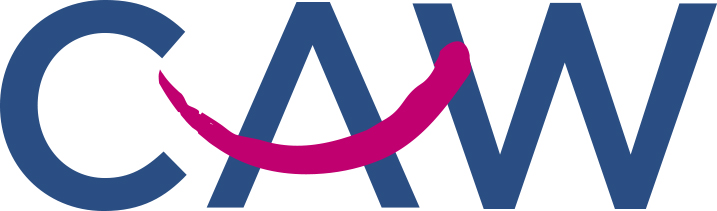 Begeleiding
Begeleidingsaanbod naar de meest kwetsbaren 
Integraal 
Individueel met partner of het gezin
25 modules
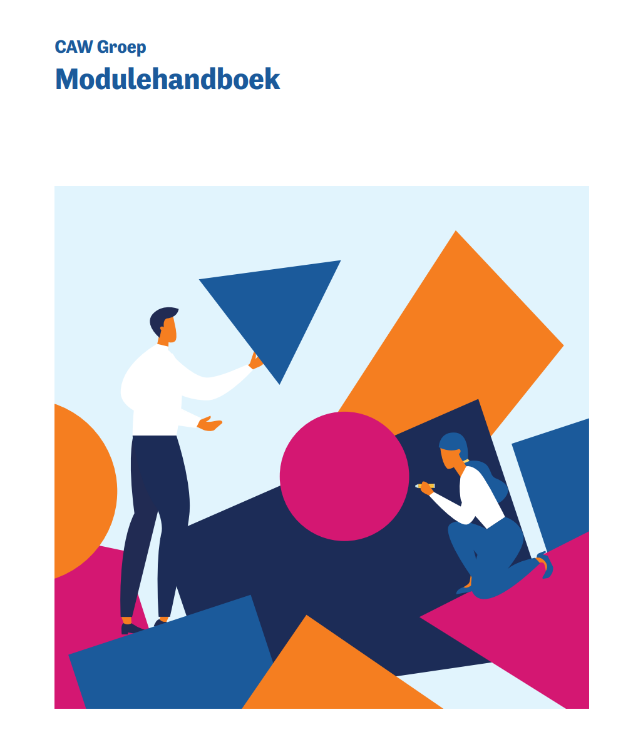 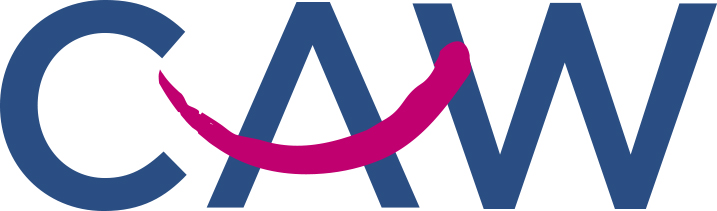 Als hulpvrager aanmelden bij het CAW
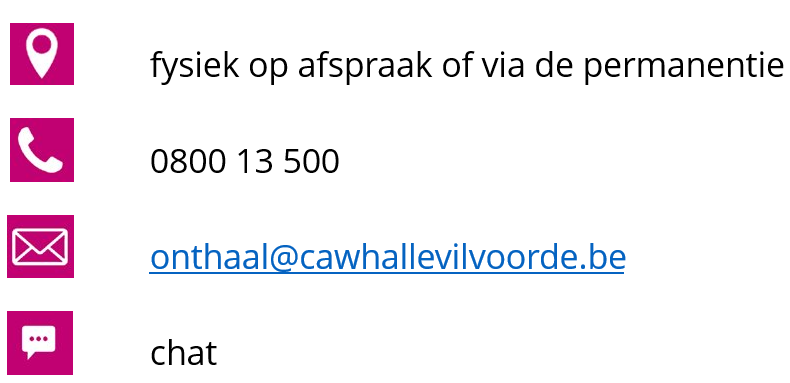 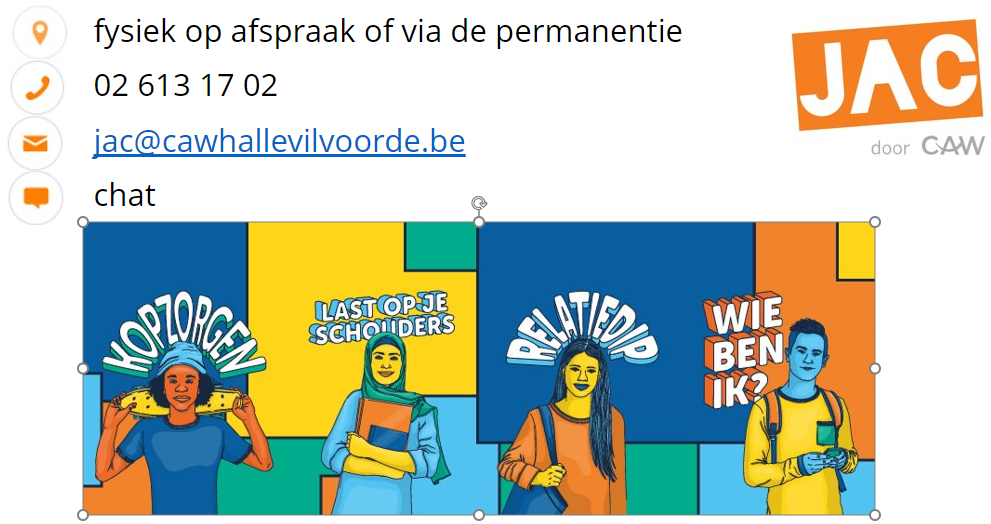 Algemene info:  02/ 613 17 00
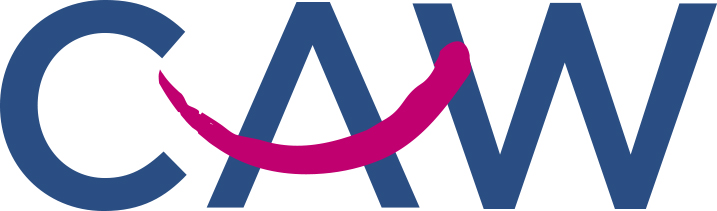 [Speaker Notes: 2022: 5914 oproepen bij CAW HV via 0800 (alle CAW's 73.415 - HV = 8% )
Huis Asse: 501 
Huis Halle: 706
Huis Vilvoorde: 974 
Huis Tervuren: 306]
Aanmelden bij het CAW voor professionelen
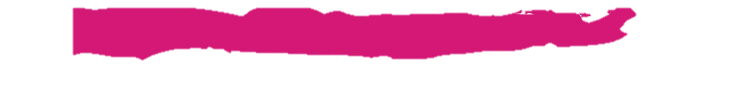 www.caw.be en 3 onderstaande stappen 
	of caw.be/aanmeldformulier-verwijzers/
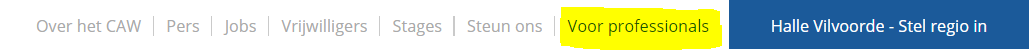 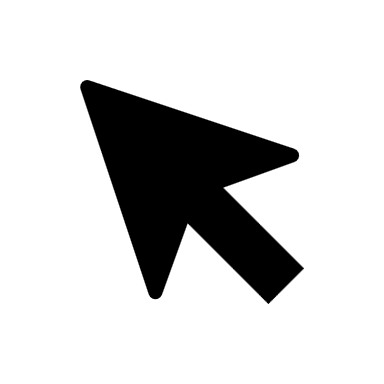 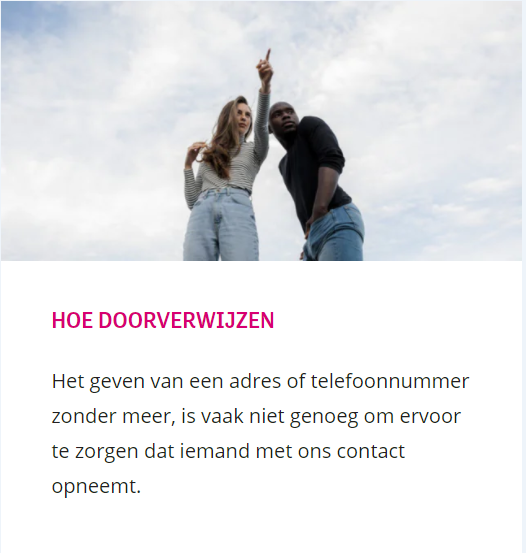 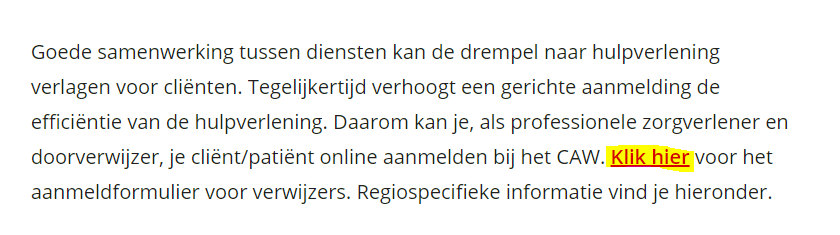 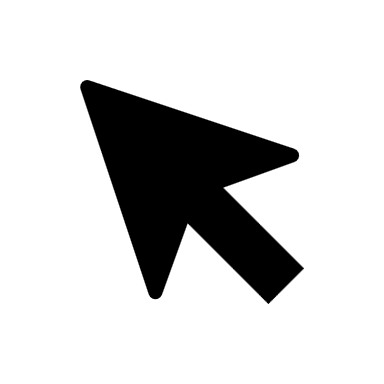 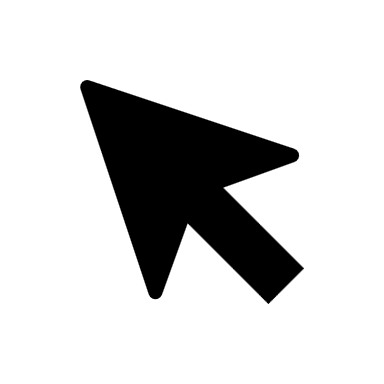 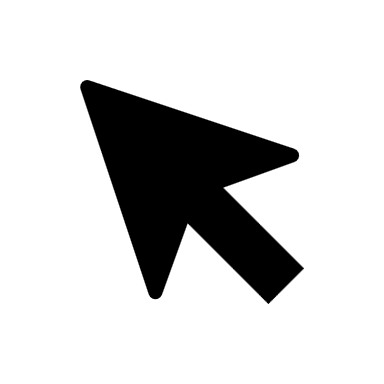 Aanmelden bij het CAW voor professionelen
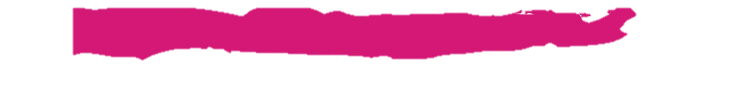 caw.be/aanmeldformulier-verwijzers/
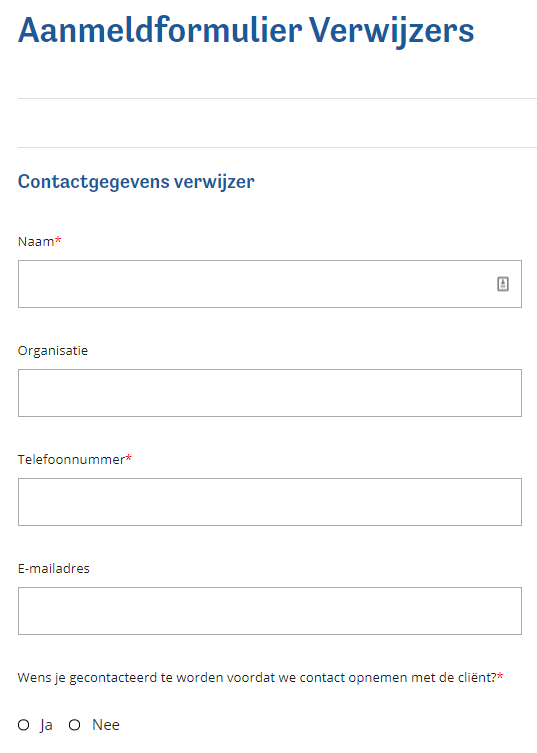 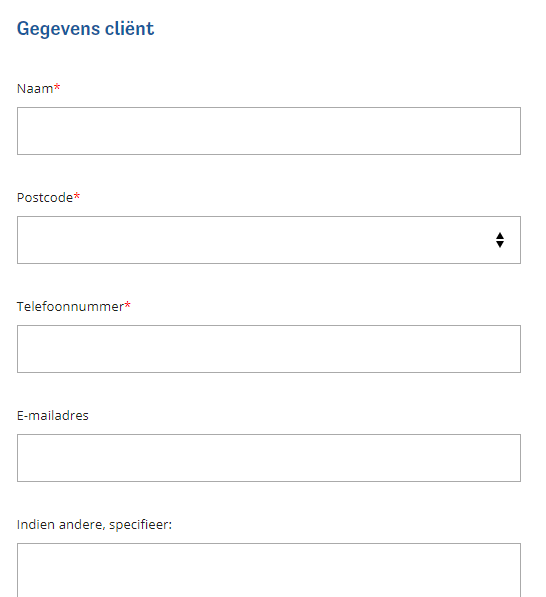 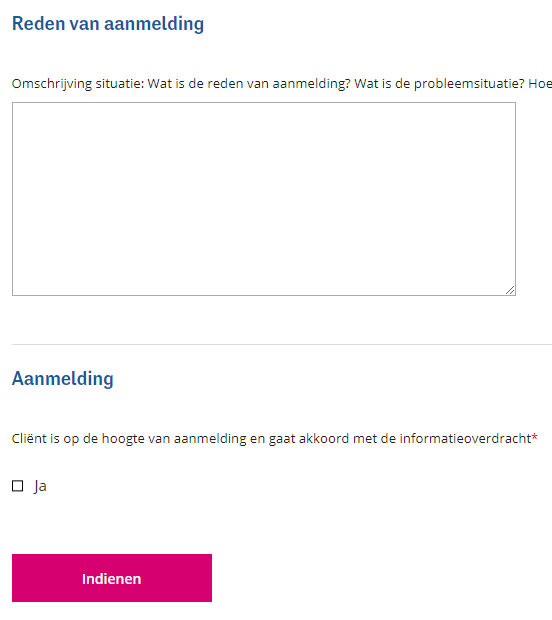 Extra info?
Wil je extra informatie? 
Wil je affiches/ flyers? 
onthaal@cawhallevilvoorde.be
02/ 613 17 00
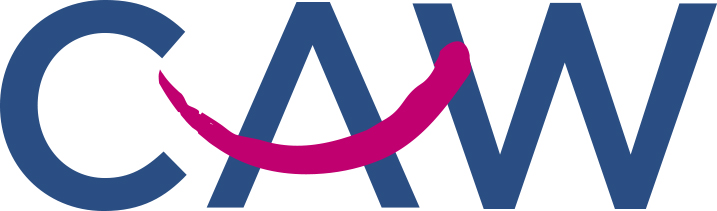